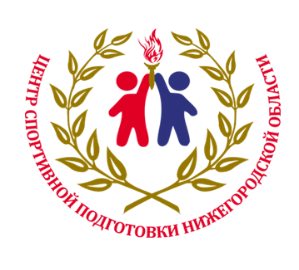 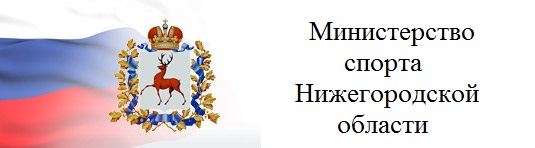 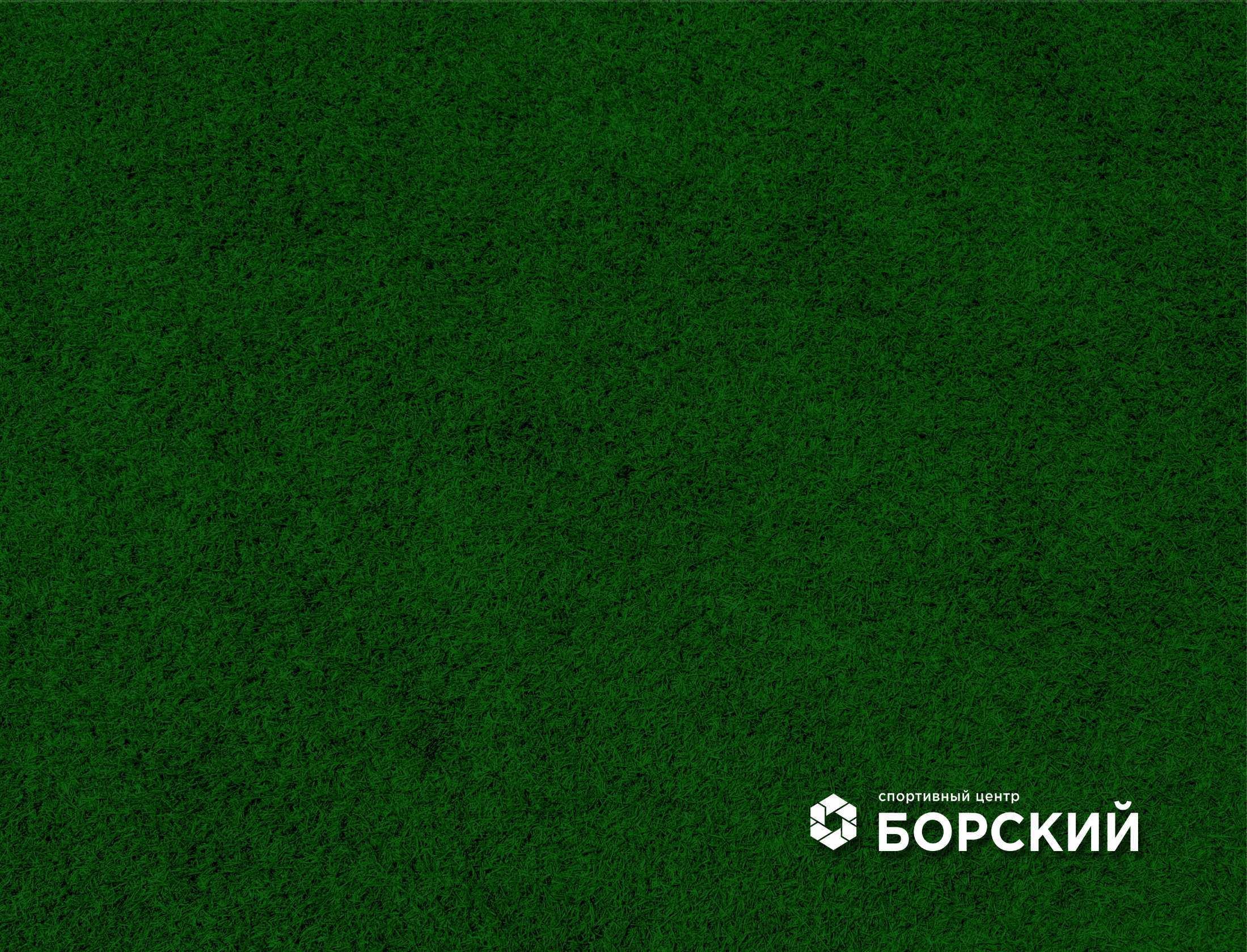 Спортивный центр «Борский»
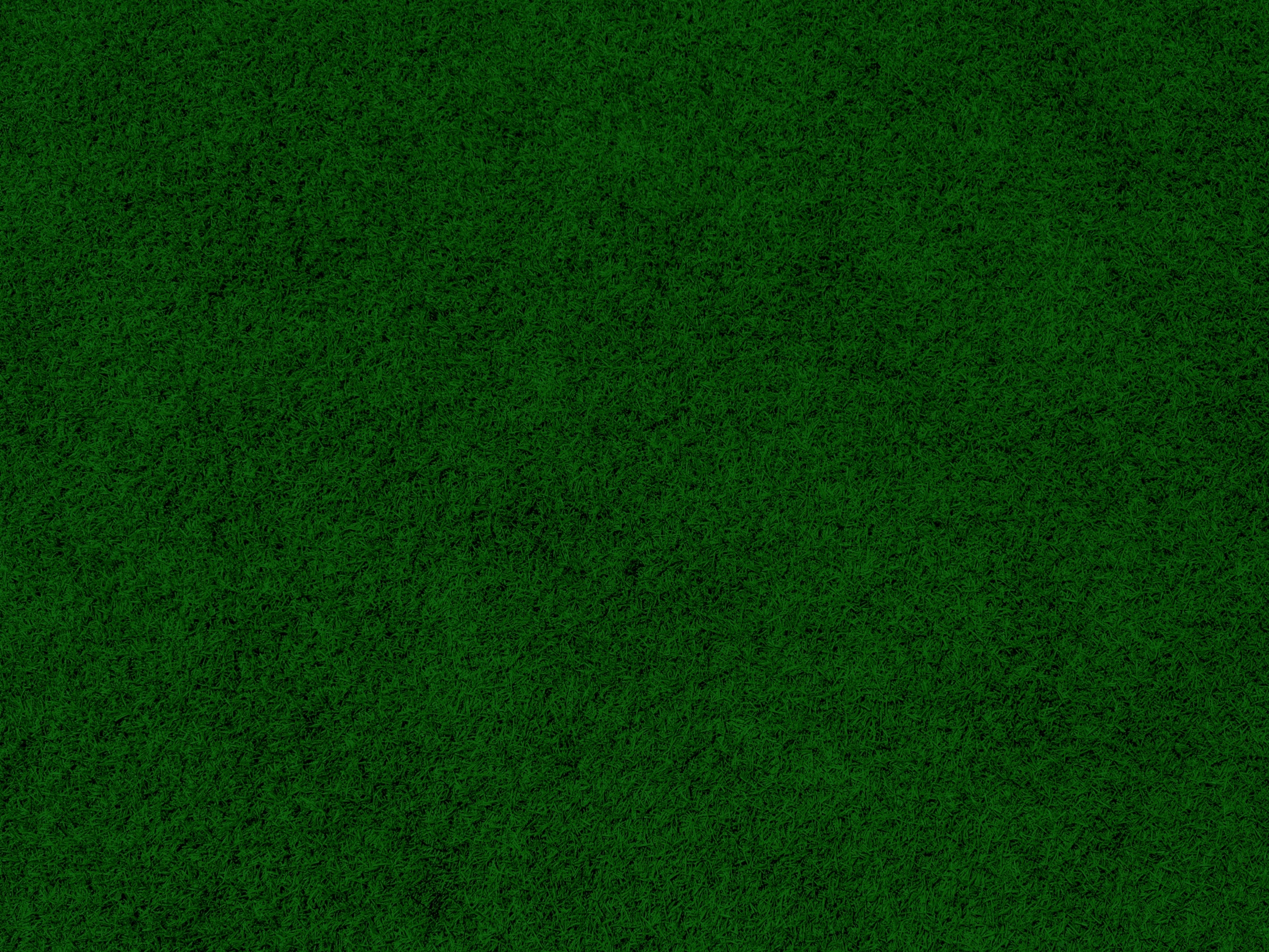 Спортивный центр «Борский» - это современный многопрофильный комплекс построенный специально к ЧМ 2018 и предназначенный для проведения спортивных сборов и реабилитации представителей разных видов спорта.
Также гостиница находится не далеко от центра города Бор, поэтому наши гости имеют возможность посетить главные достопримечательности города и прокатиться на канатной дороге,  наслаждаясь живописными видами Нижнего Новгорода и Бора.
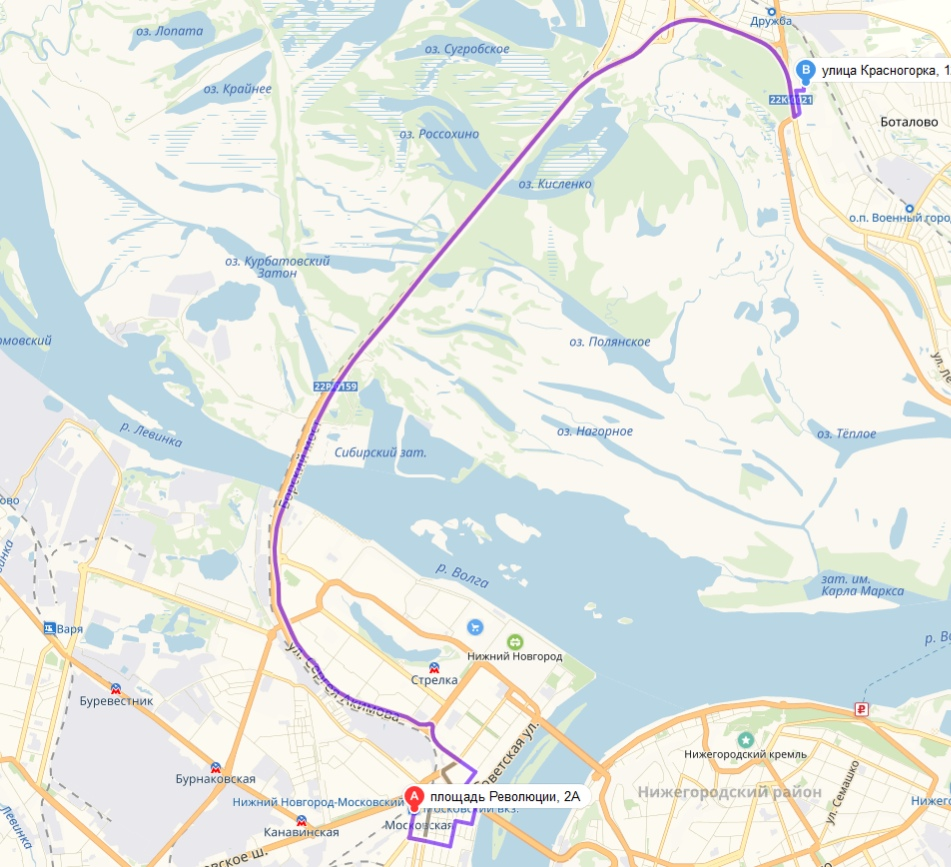 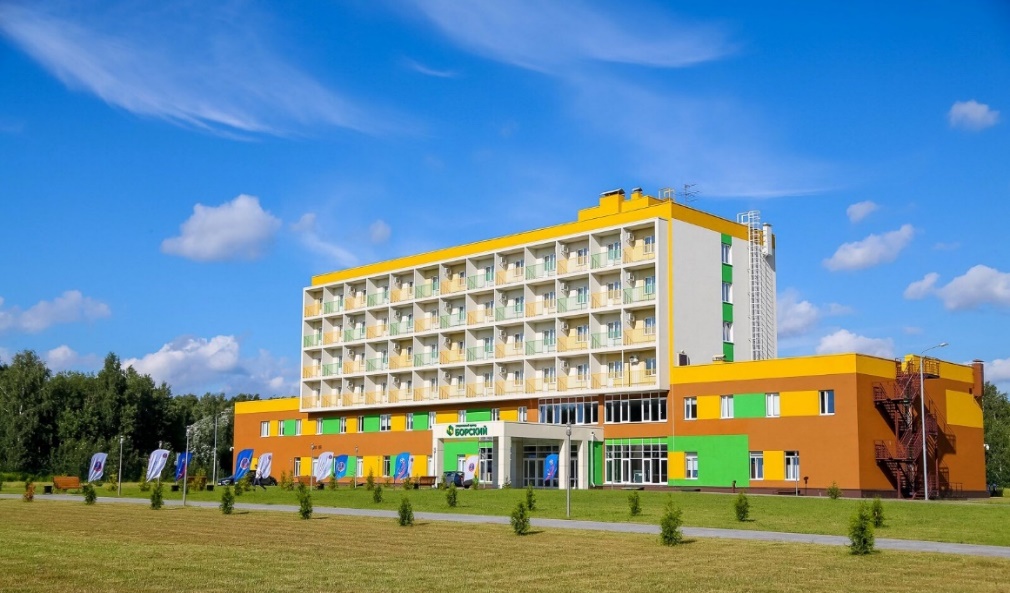 Удобное месторасположение
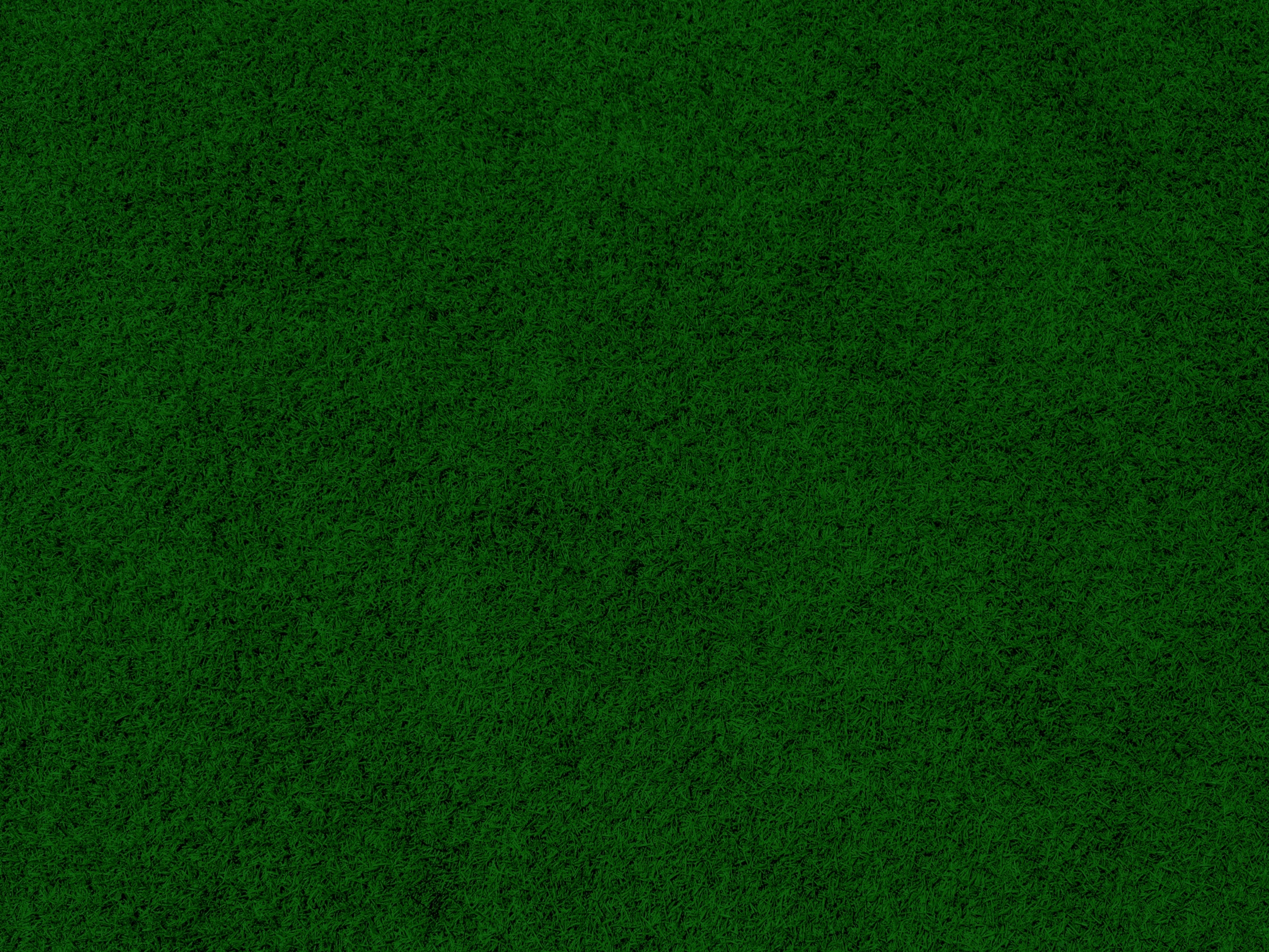 Комплекс оборудован всем необходимым для проживания спортсменов. Гости имеют возможность не только проводить личные тренировки на территории гостиницы, но и воспользоваться услугами тренажерного и фитнес залов, спа-зоны, представляющих широкий спектр восстановительных и рекреационных процедур.
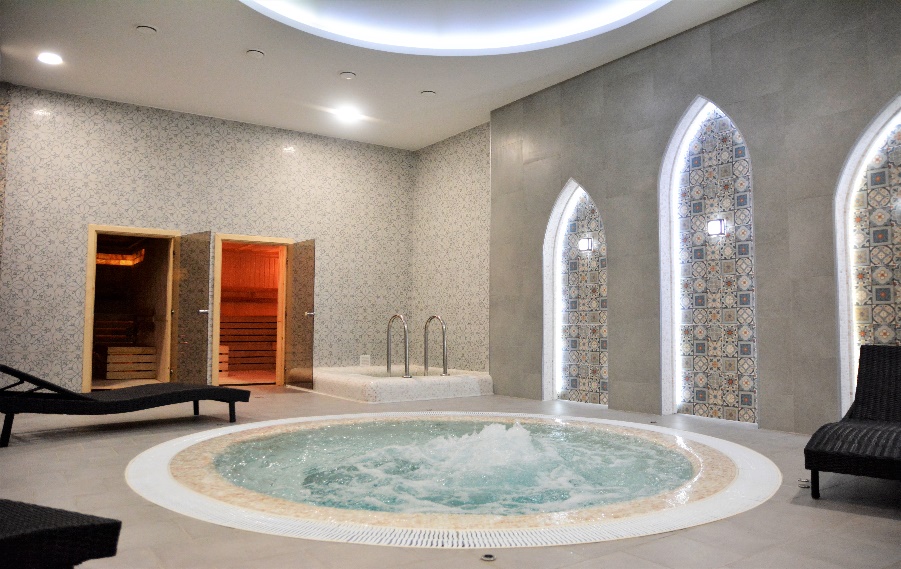 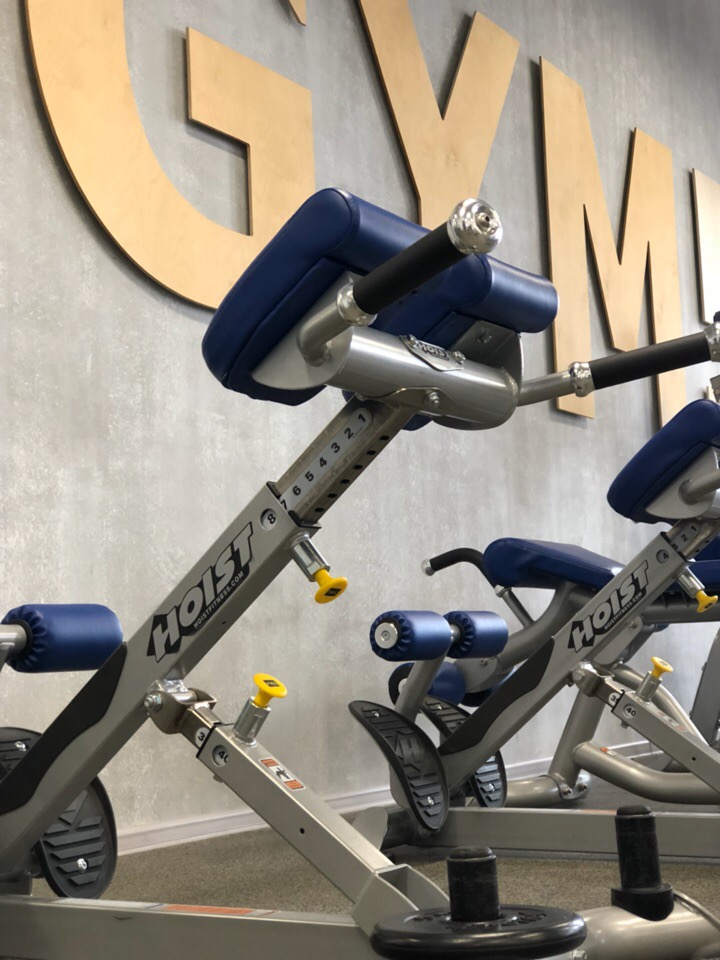 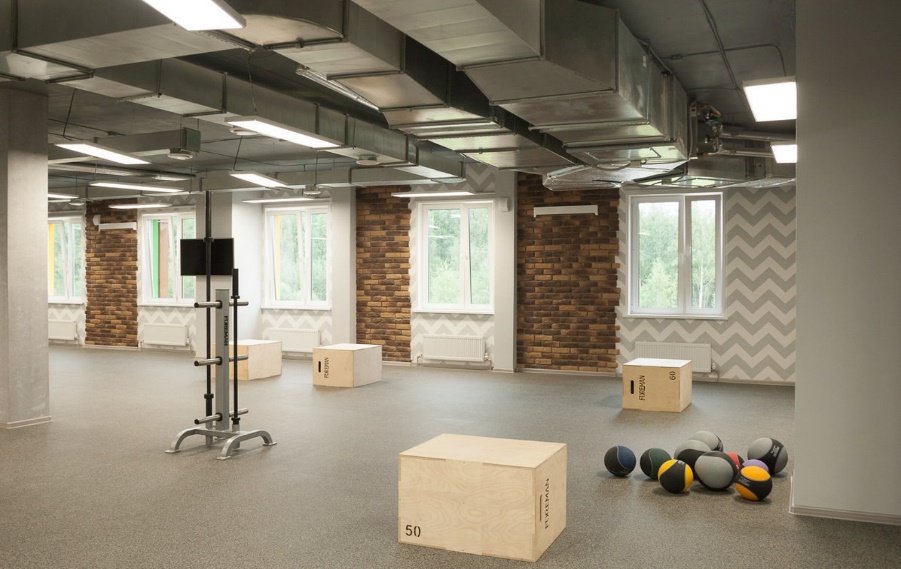 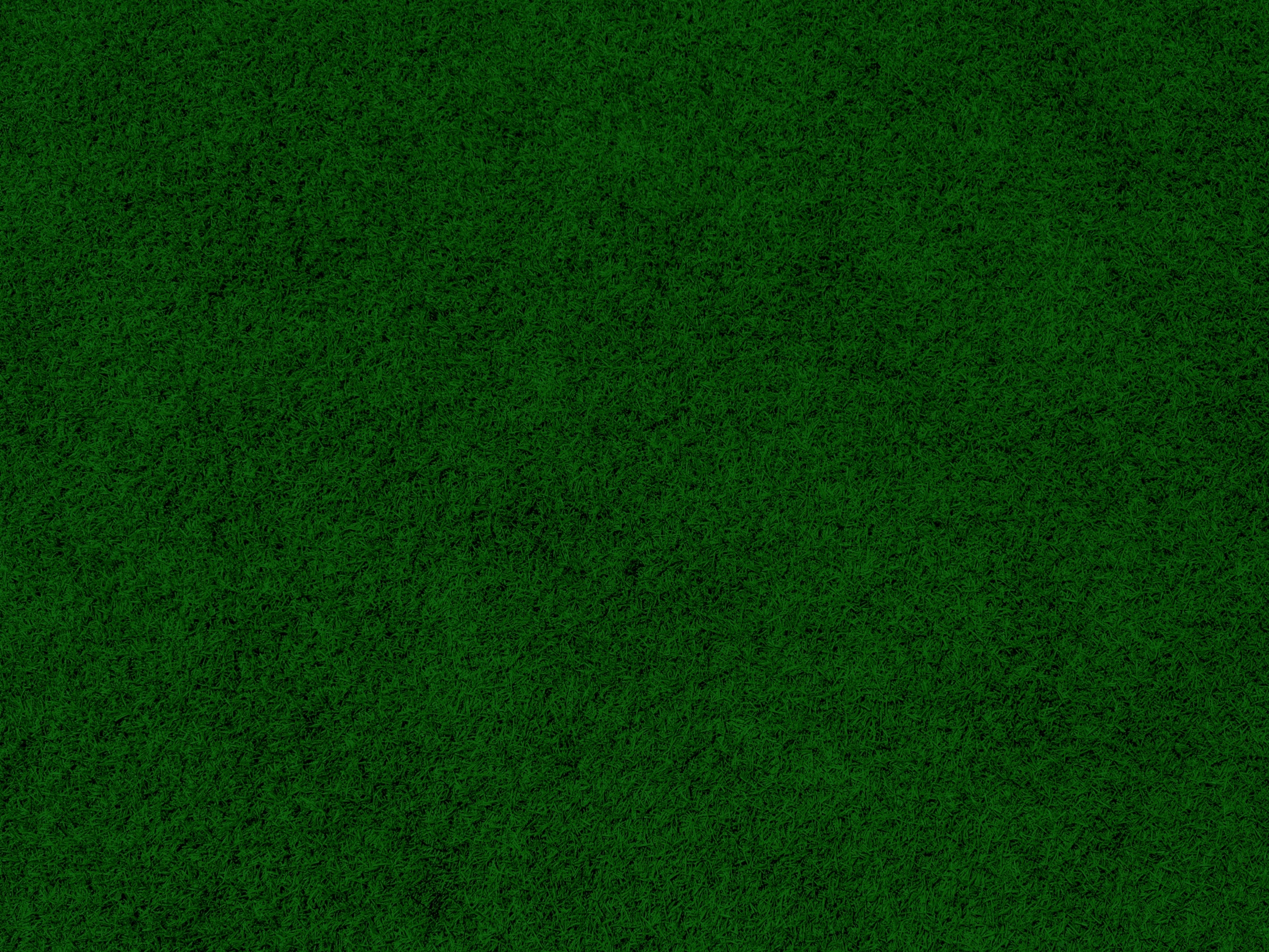 В борском спортивном комплексе есть пресс-центр на 80 посадочных мест, позволяющий проводить конференции, переговоры, семинары, тренинги и деловые встречи. Наш пресс-центр оснащен всем необходимым оборудованием для проведения презентаций любого уровня.
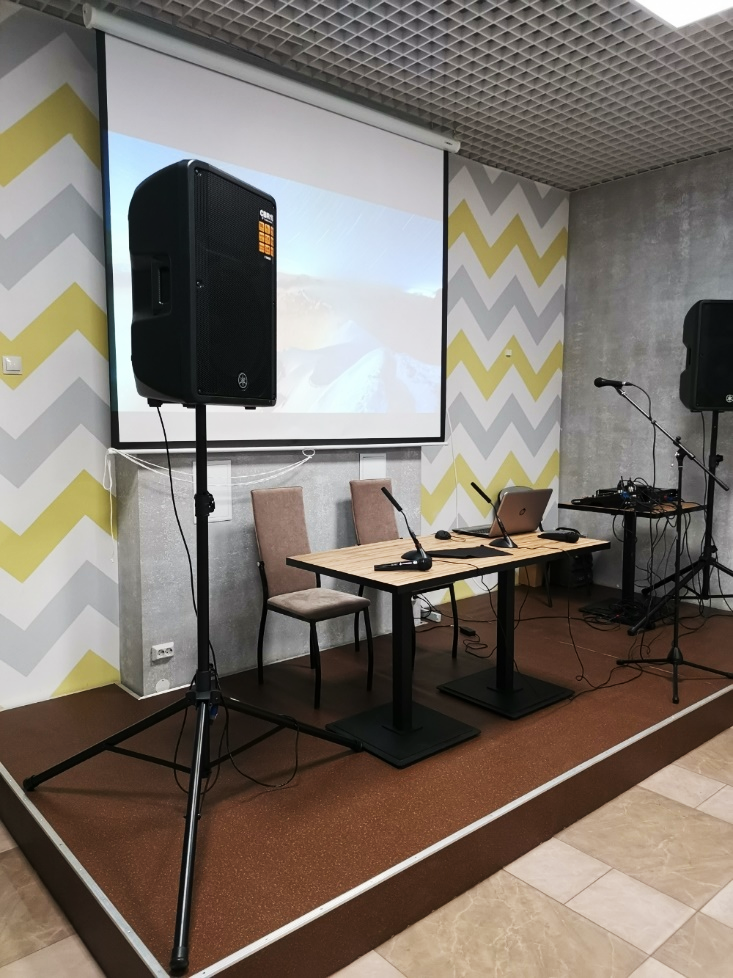 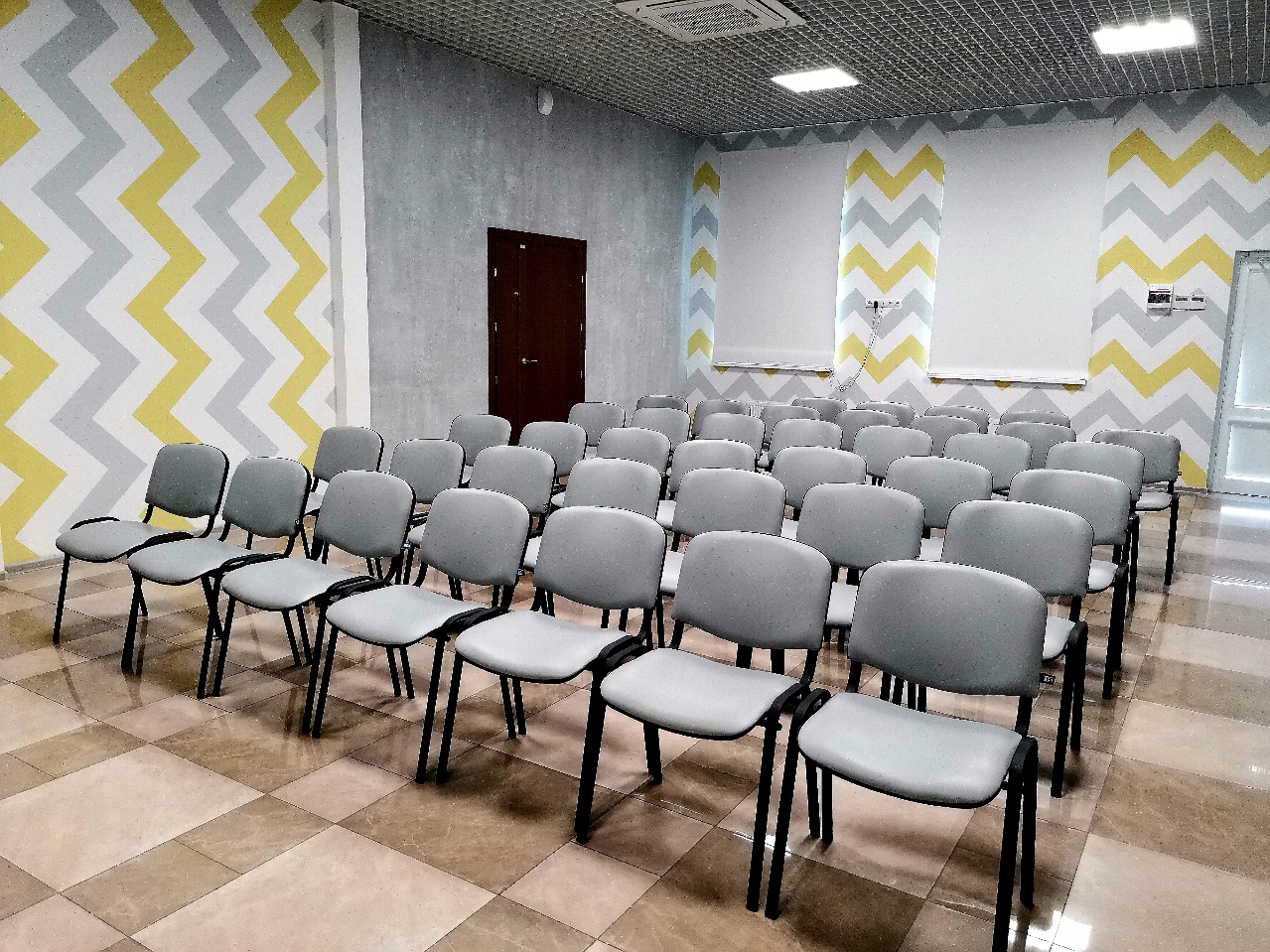 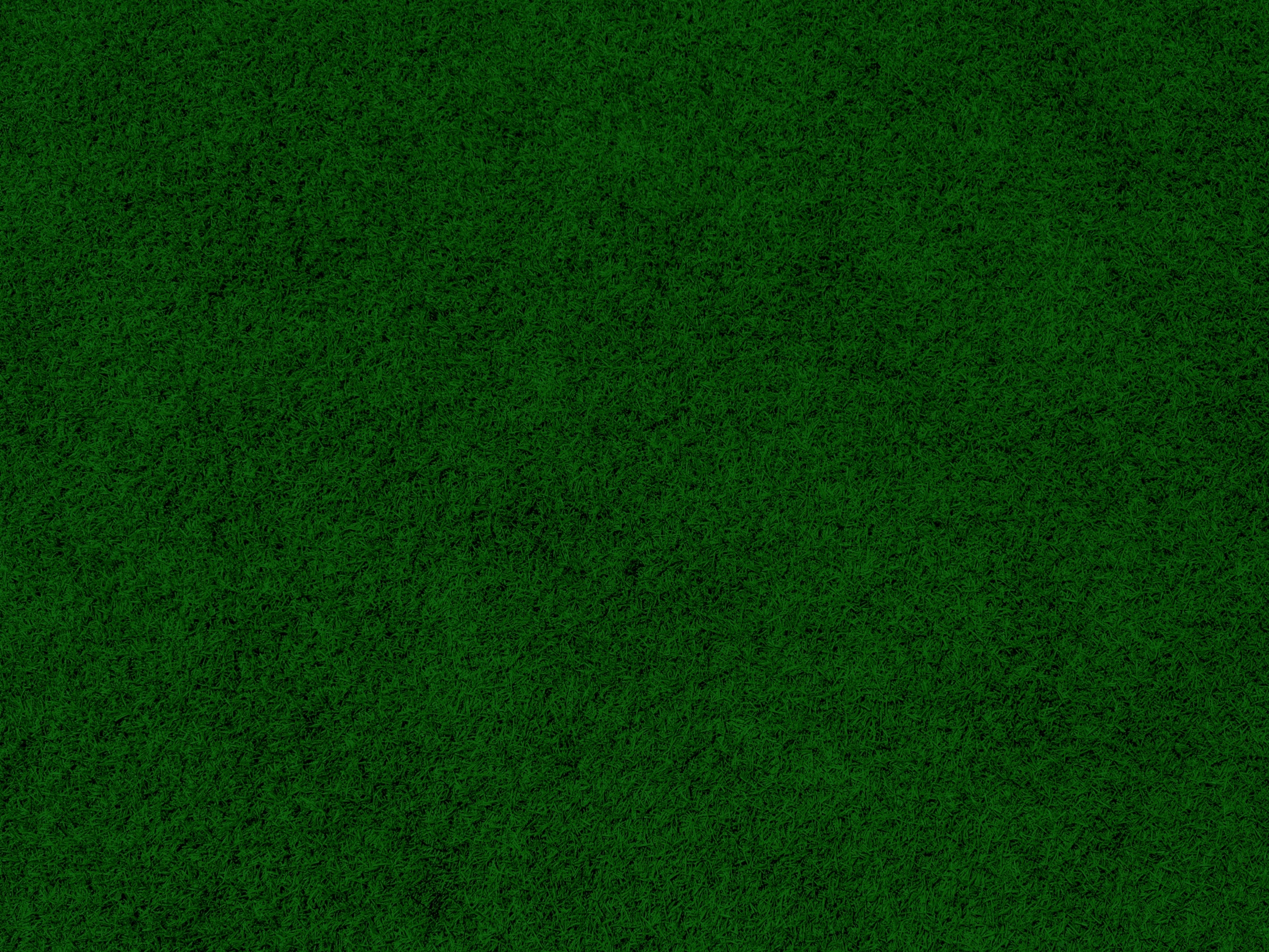 В лобби и фито барах наши гости могут отдохнуть и восстановить силы, выпив чашечку кофе или чая
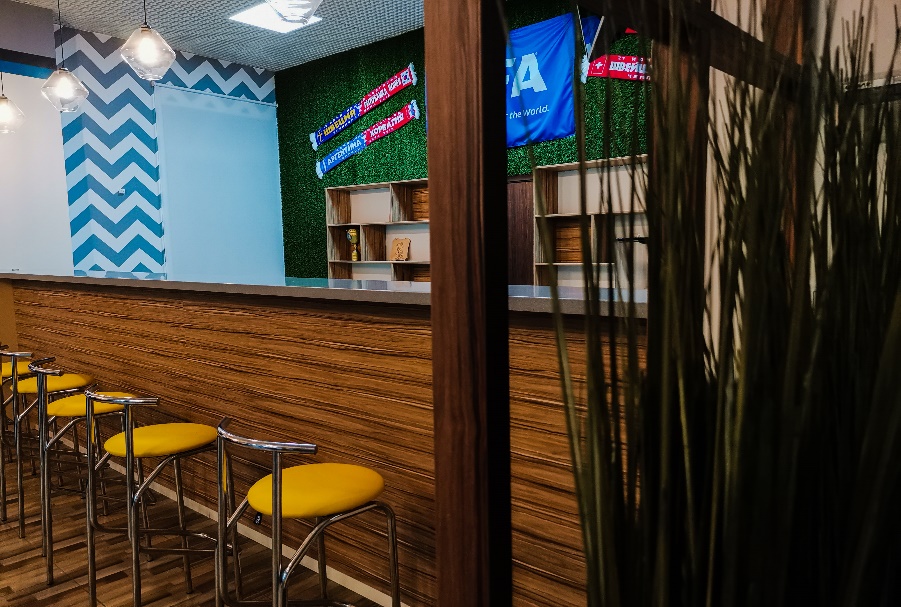 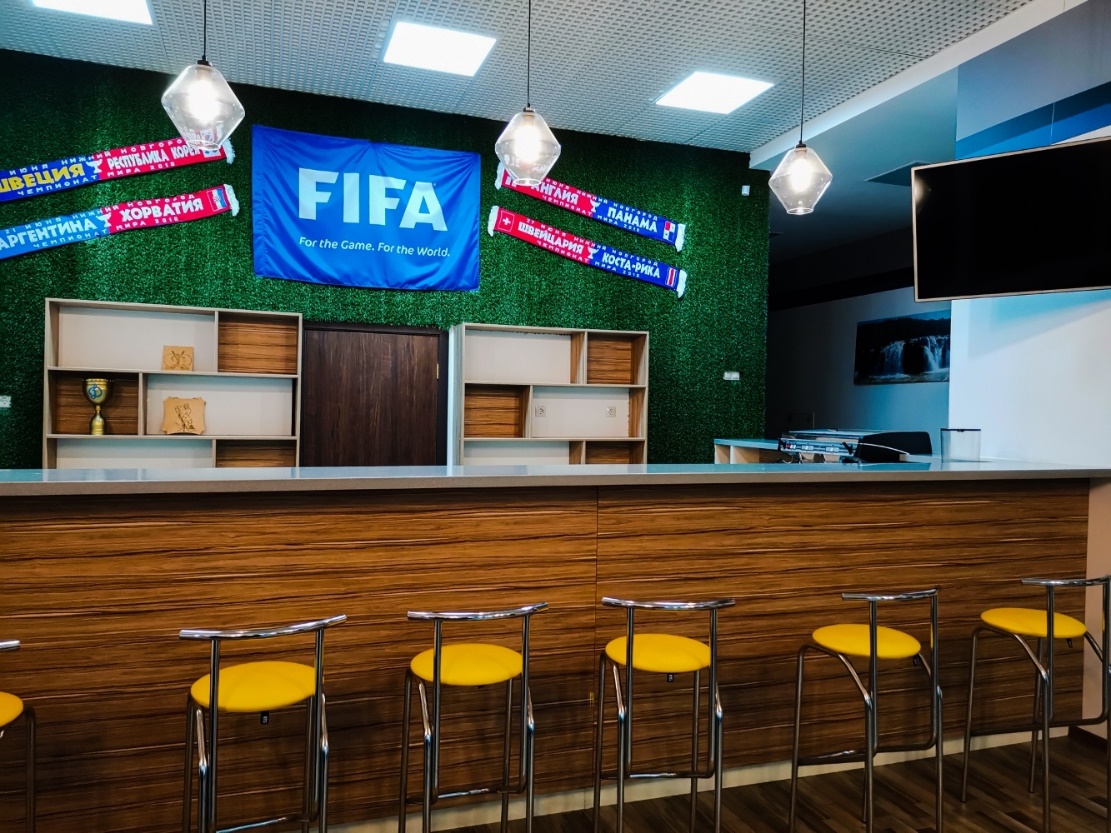 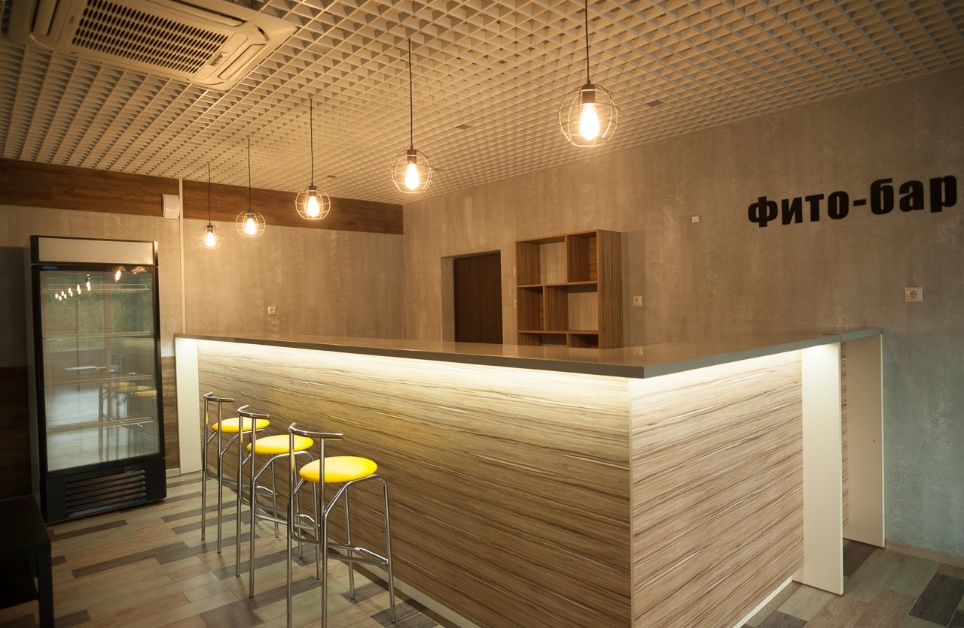 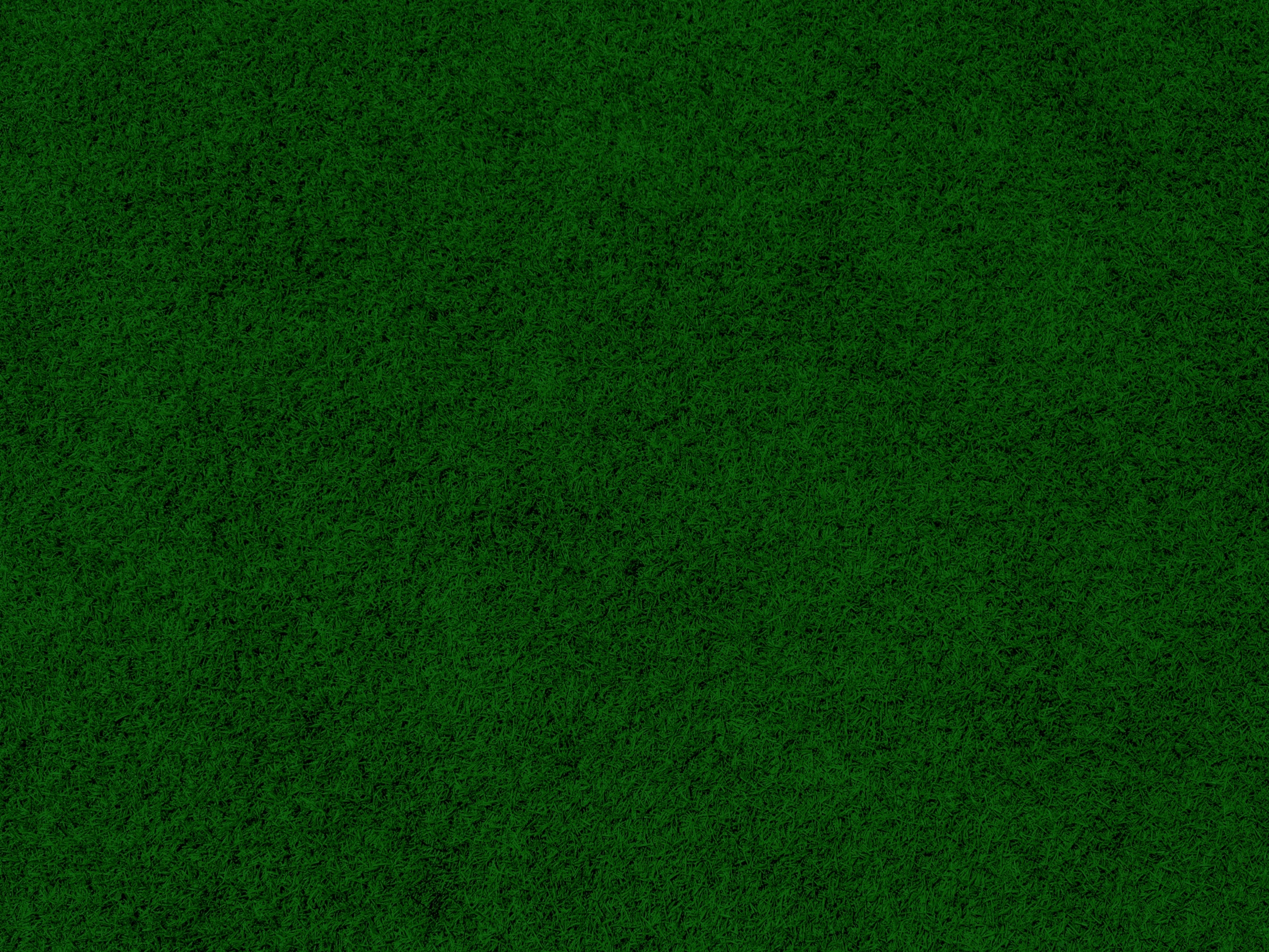 В центр расположен  уютный  ресторан,  где гость  сможет найти блюдо  по вкусу.  Сотрудники  ресторана  учитывают  все требования  и   рекомендации  по питанию спортсменов и предоставляют только высококачественное спортивное меню.
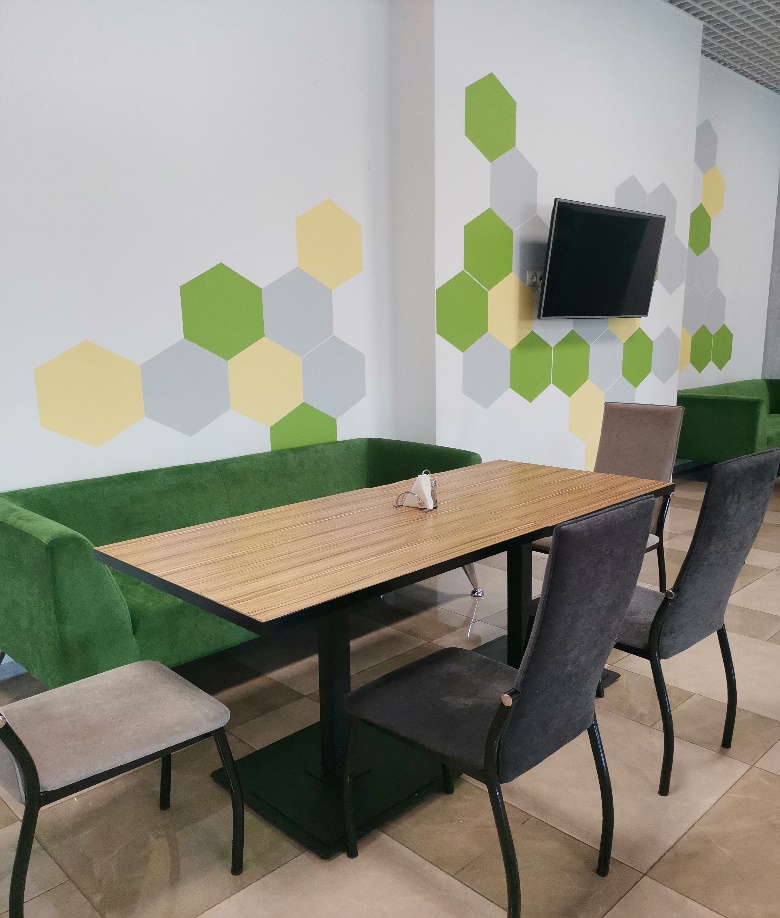 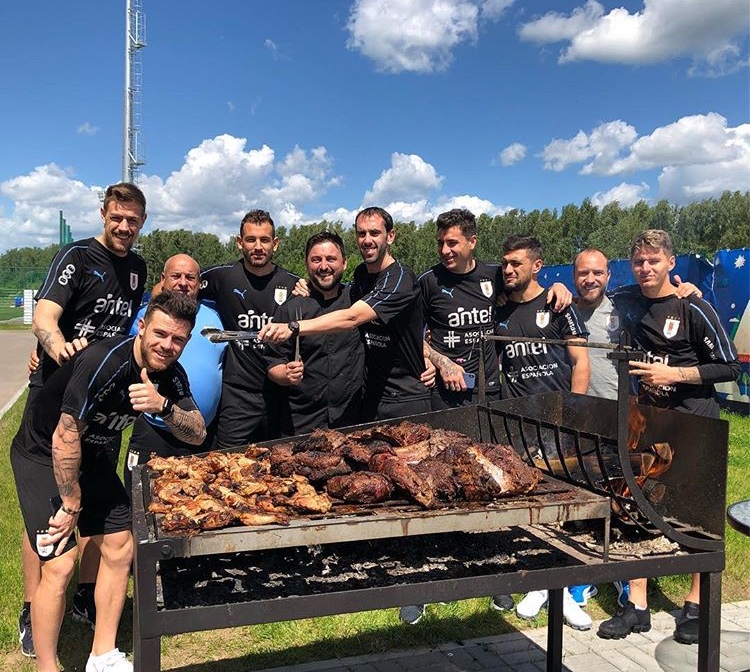 Например, во время ЧМ 2018 по  запросу   сборной    Уругвая была оборудована специальная зона барбекю.
Каждый номер гостиницы оснащен самым необходимым, на всех этажах также присутствуют люксовые номера повышенной комфортности. Цветовая гамма базы располагает к уютному проживанию: каждый этаж выполнен в определенном цвете. Минимализм, лофт, хай-тэк прекрасно дополняющие друг друга стили.
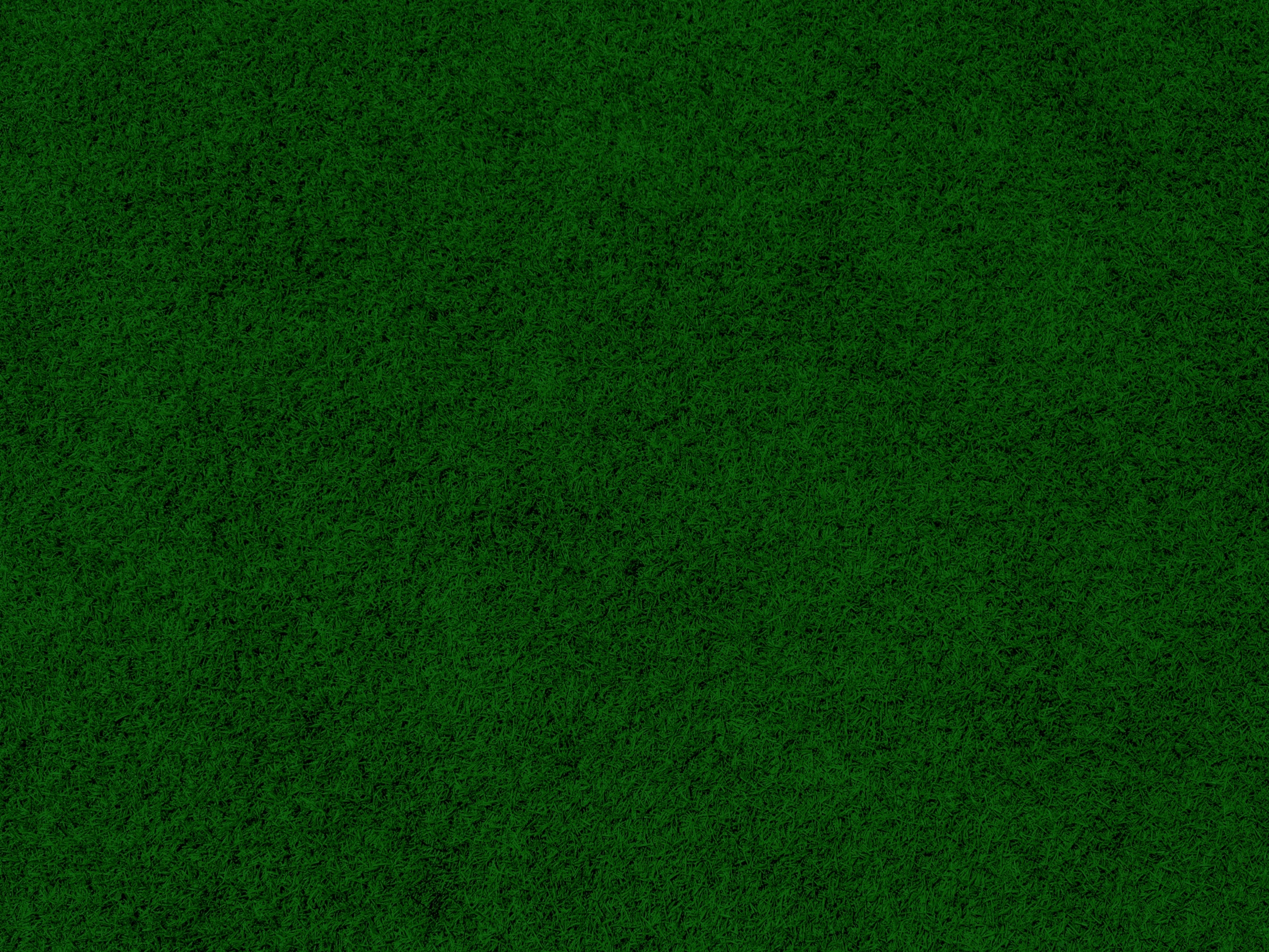 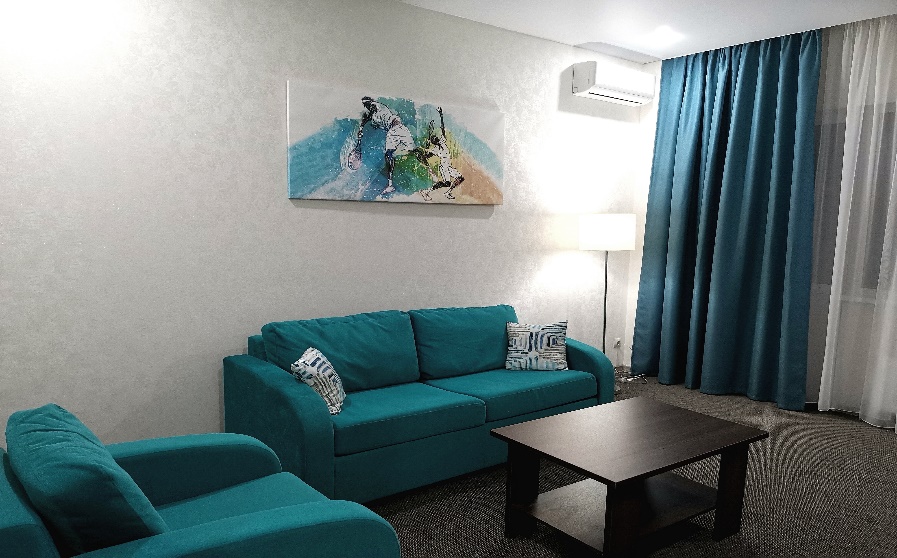 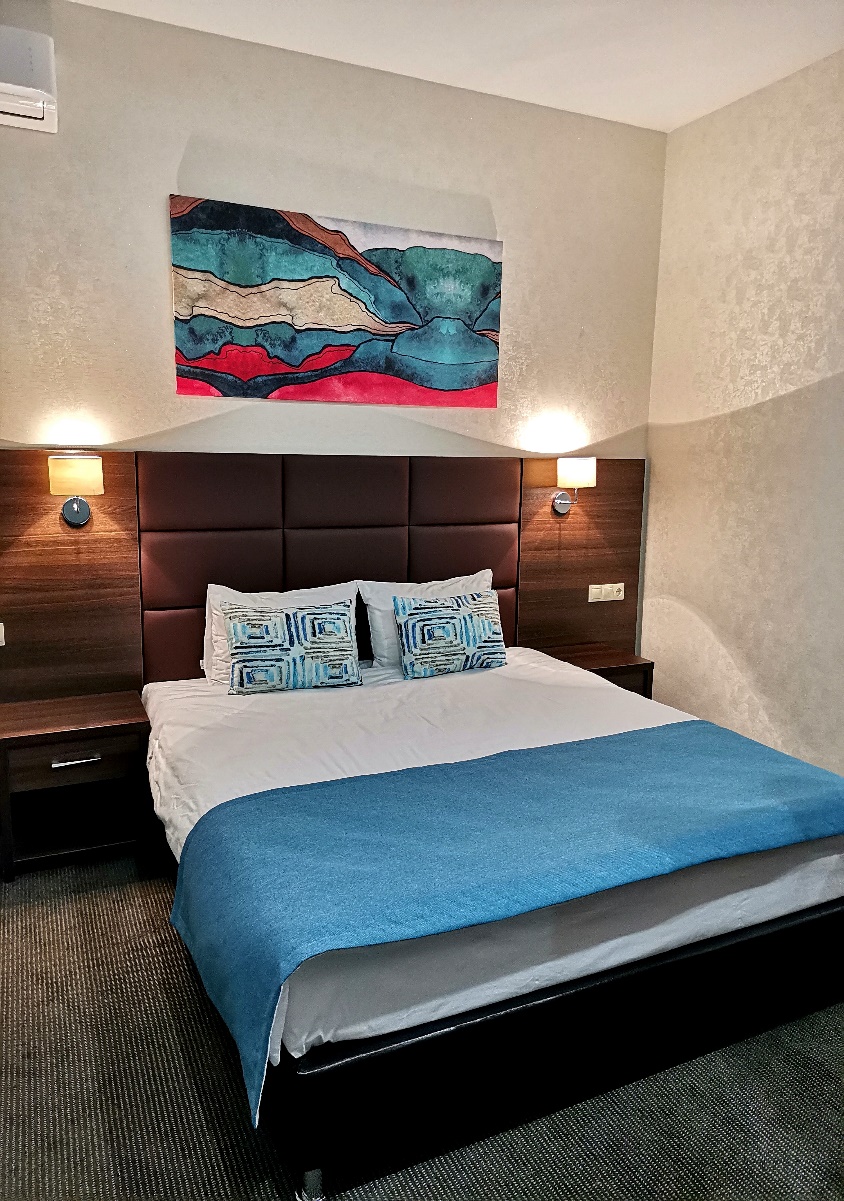 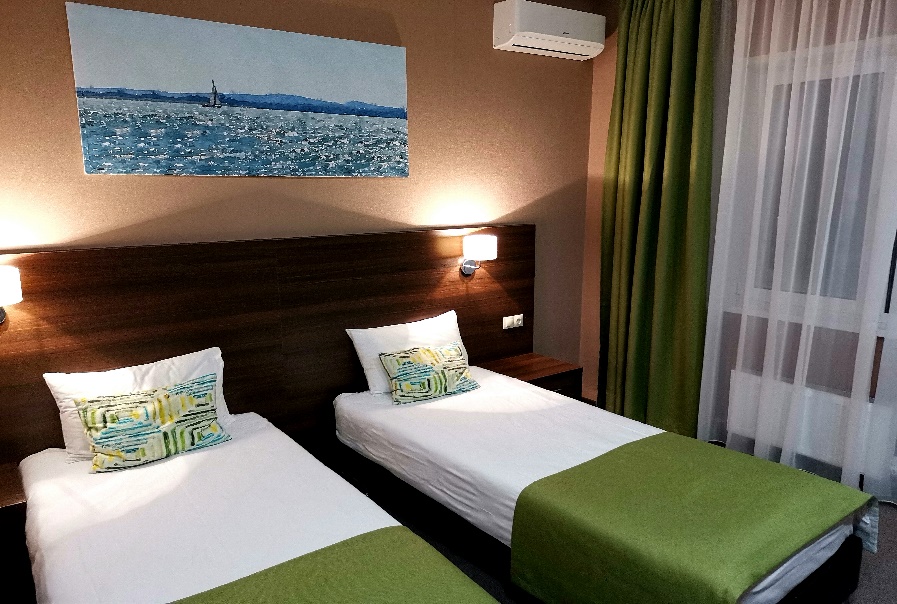 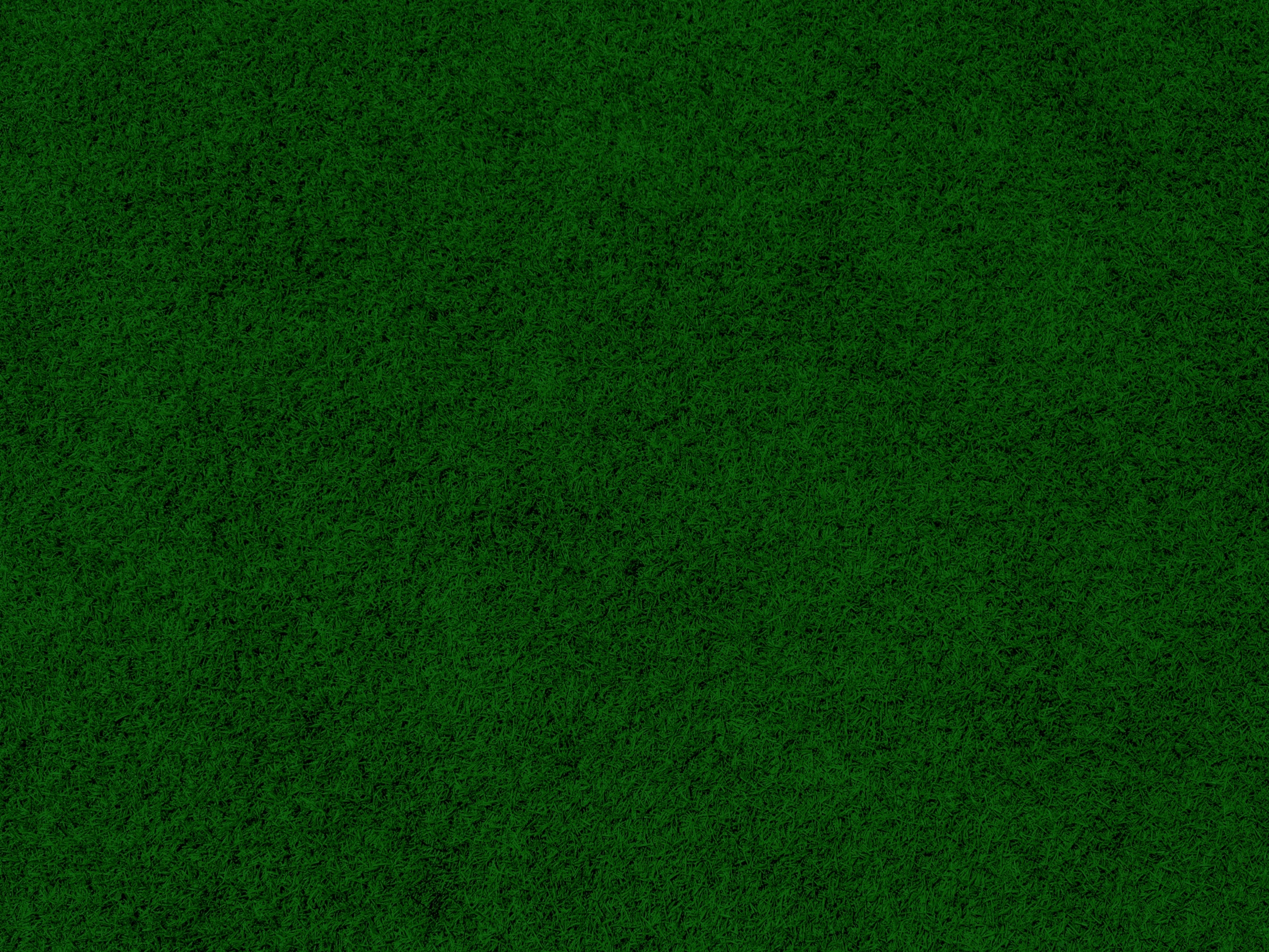 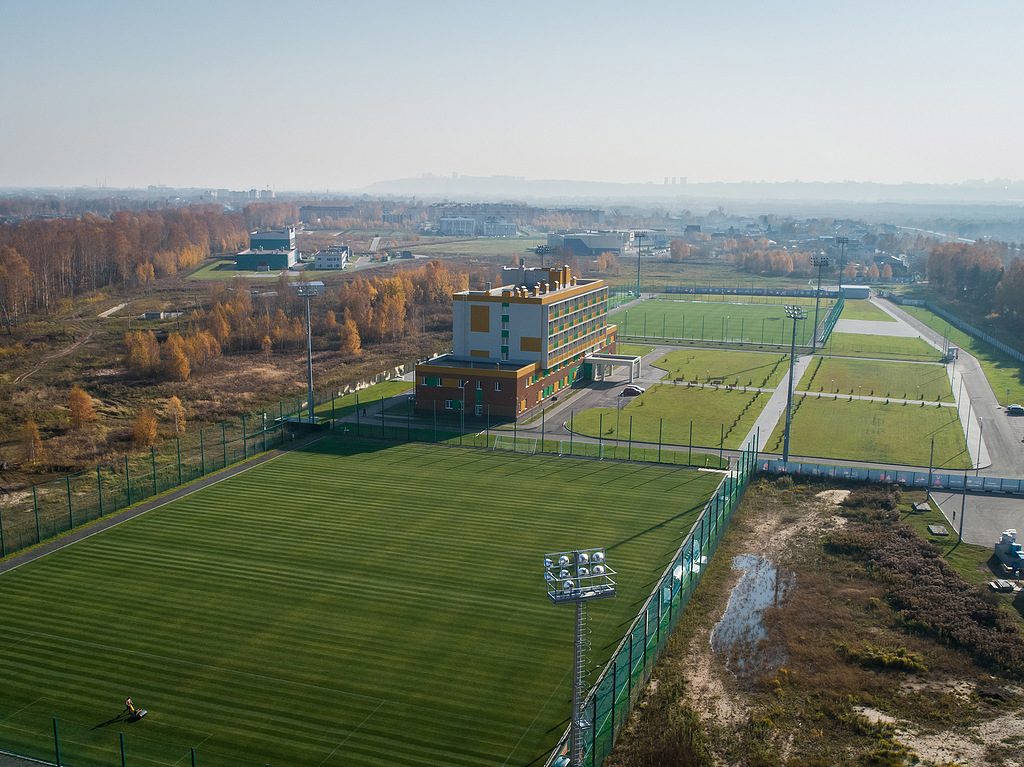 СЦ «Борский» располагает двумя полноразмерными  футбольными полями с натуральным газоном. Одно из них оборудовано системой подогрева.
В настоящее время СЦ «Борский» использует ФК «Нижний Новгород» для проведения тренировок и предматчевых сборов.
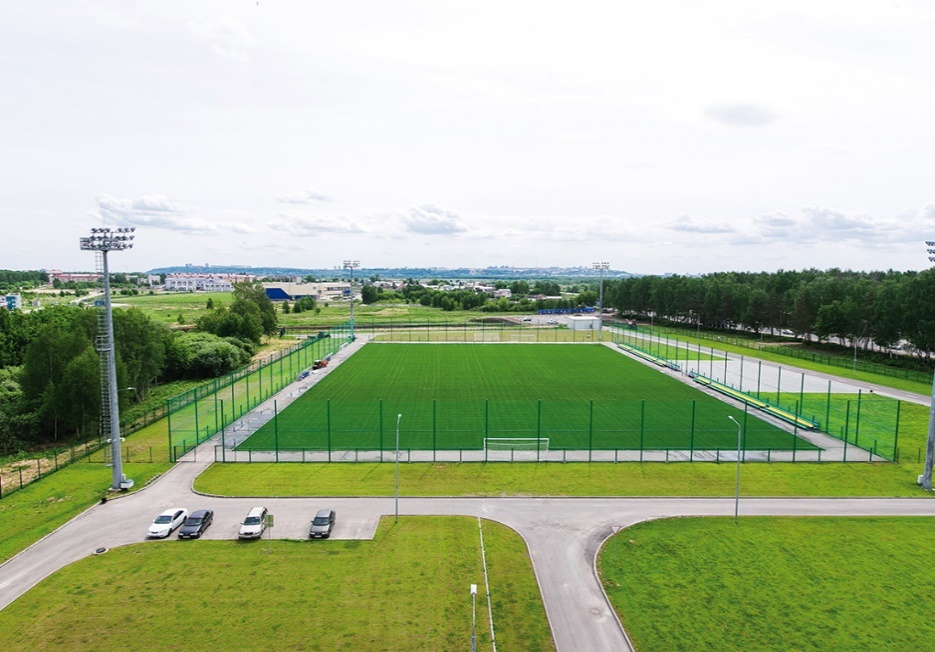 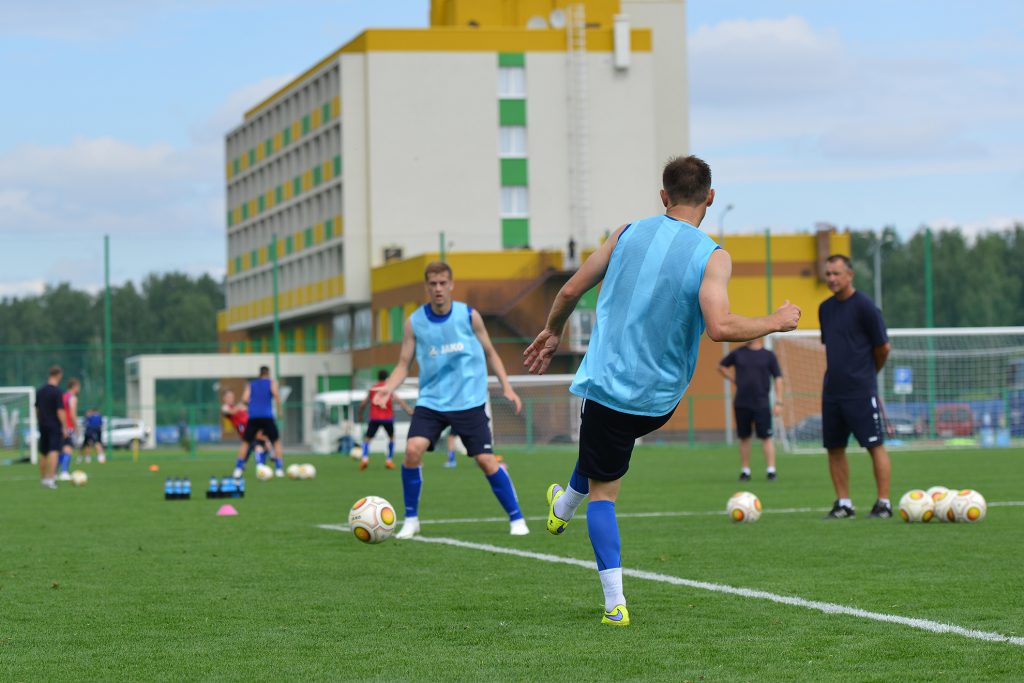 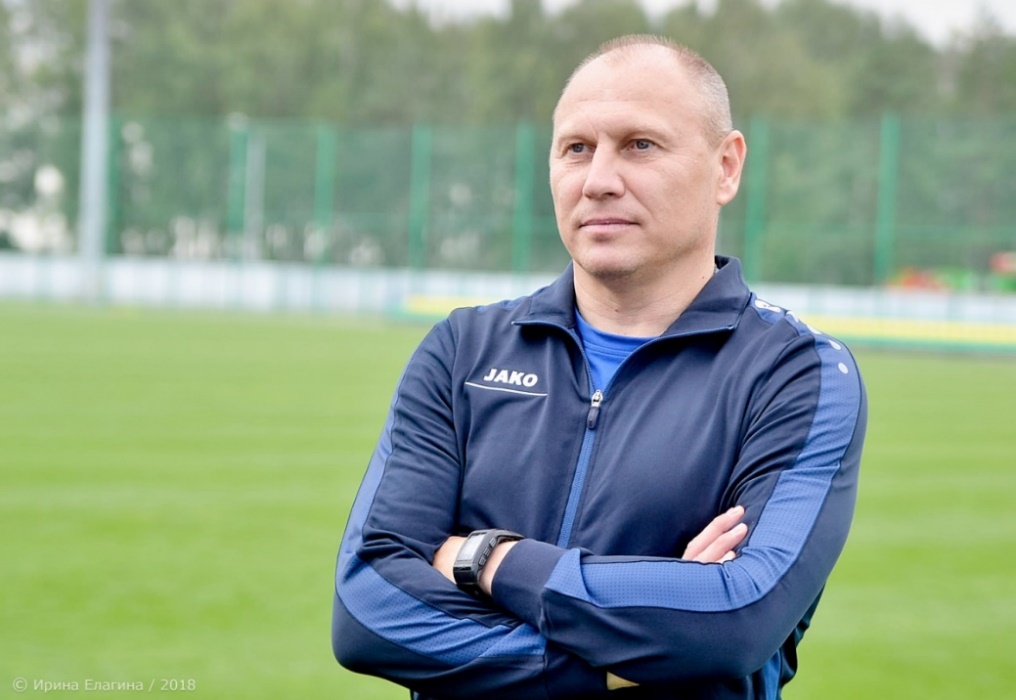 Рядом со спортивным центром «Борский» располагается ФОК «Красная Горка», оснащенный хоккейной площадкой, бассейном, боулингом и бильярдом, тренажерным залом, ЛФК кабинетом, залом групповых программ, специализированной площадкой из паркетной доски для проведения соревнований по мини-футболу, баскетболу и волейболу.
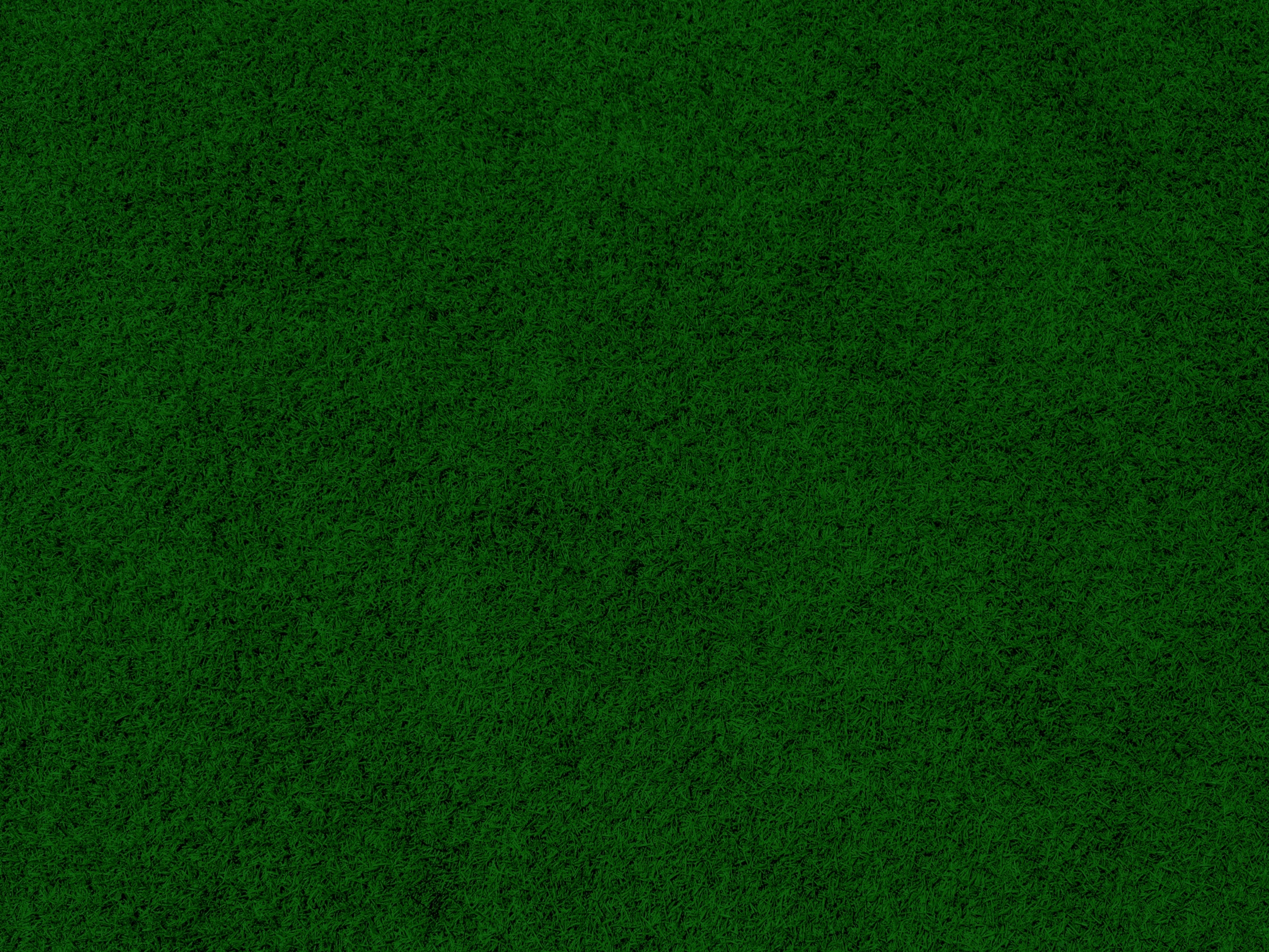 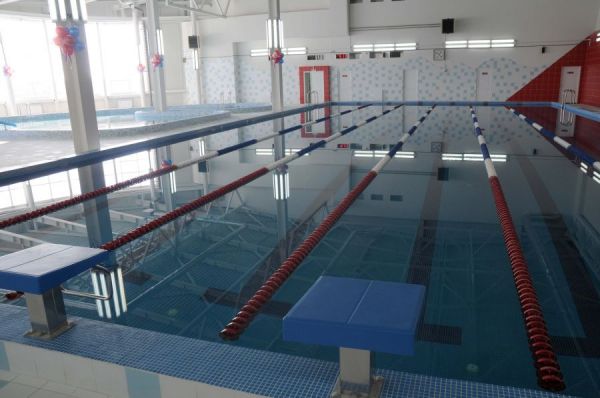 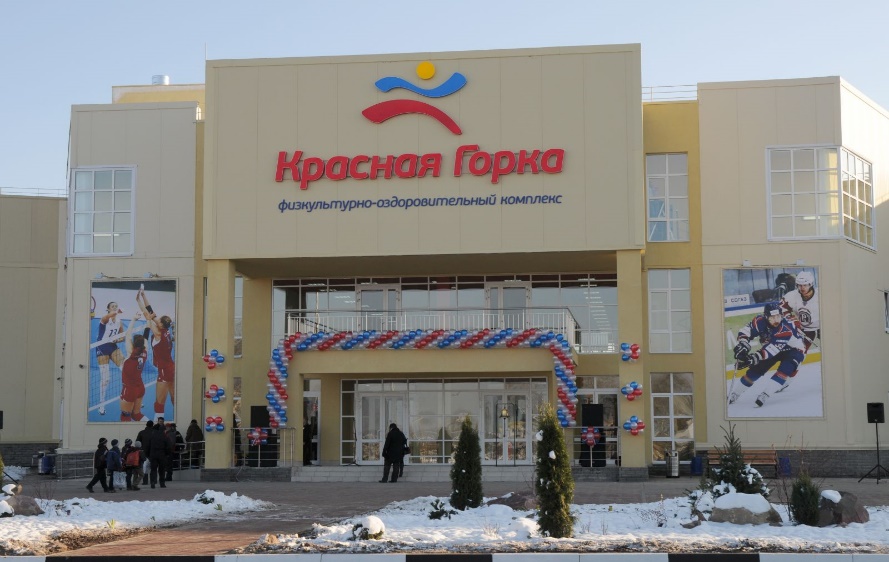 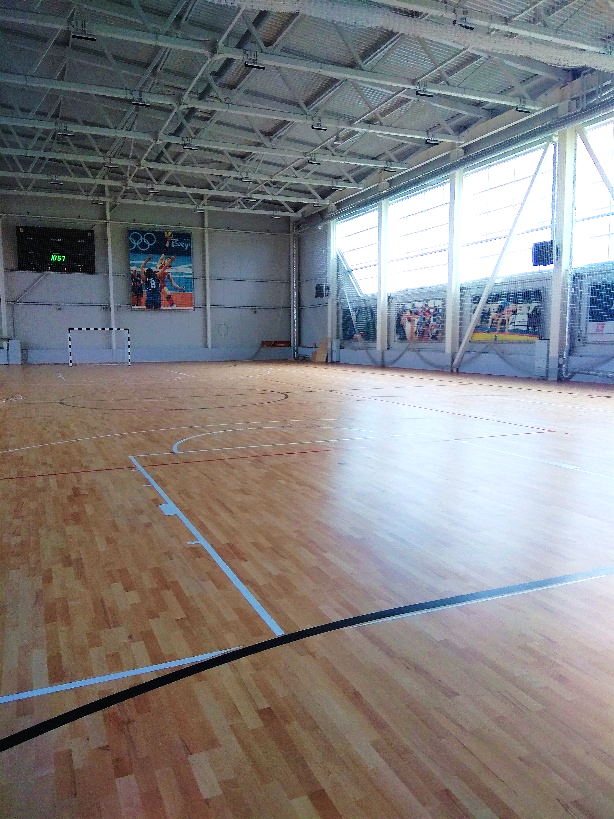 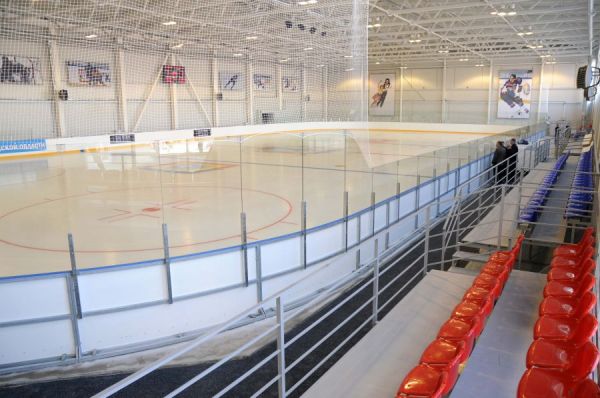 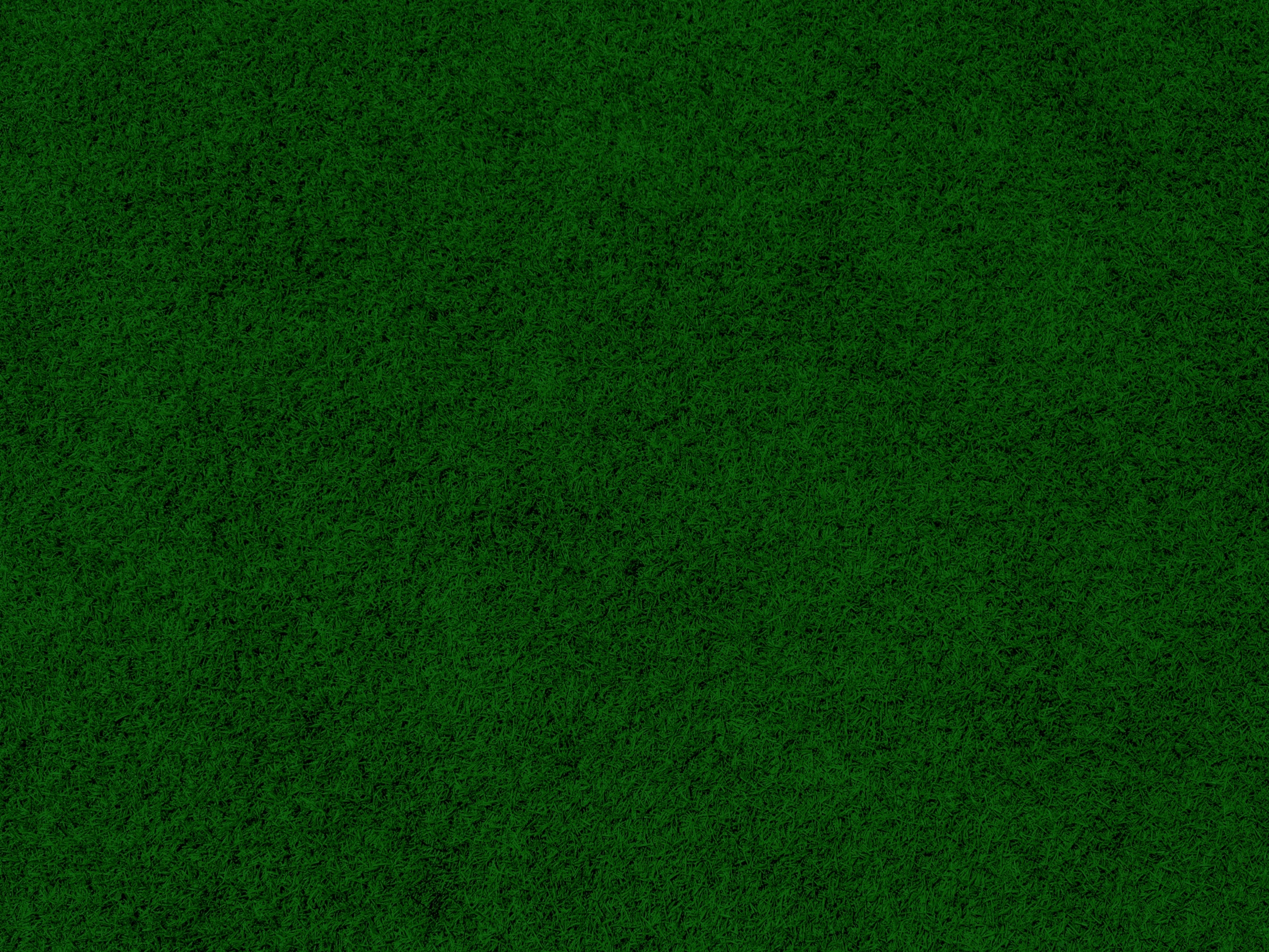 В 2017 году спортивная база получила свидетельство о присвоении категории объекту туристской индустрии
Также спортивный центр «Борский» – это один из объектов проведения ЧМ 2018 года по футболу и место размещения сборной команды Уругвай.
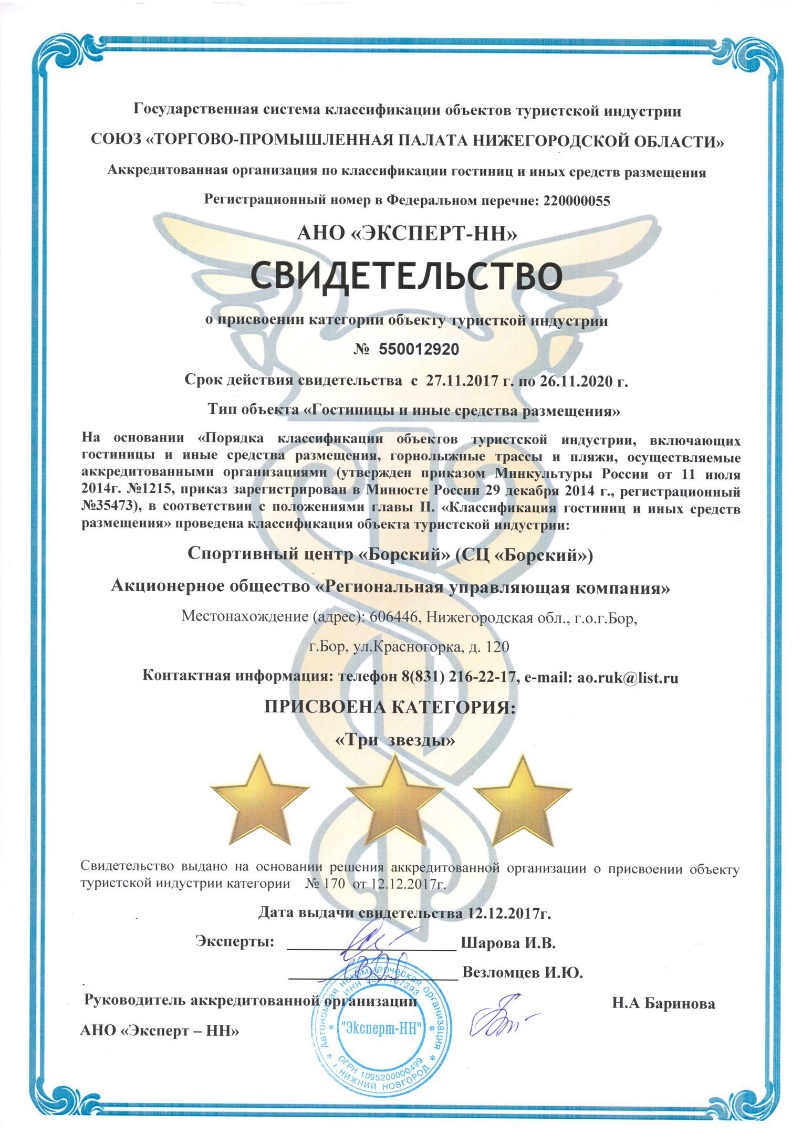 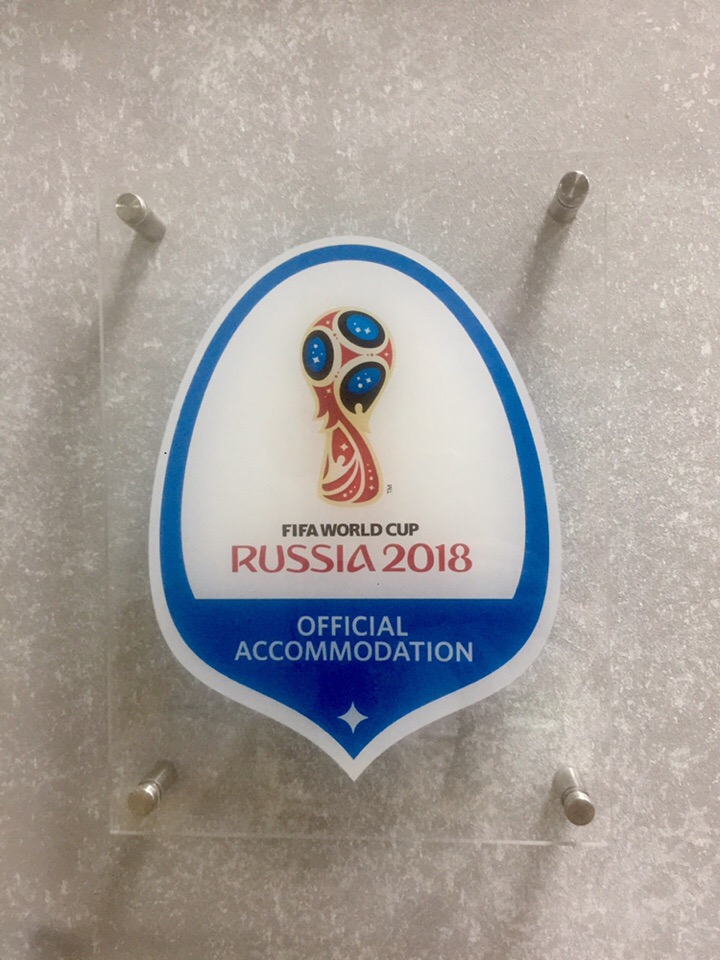 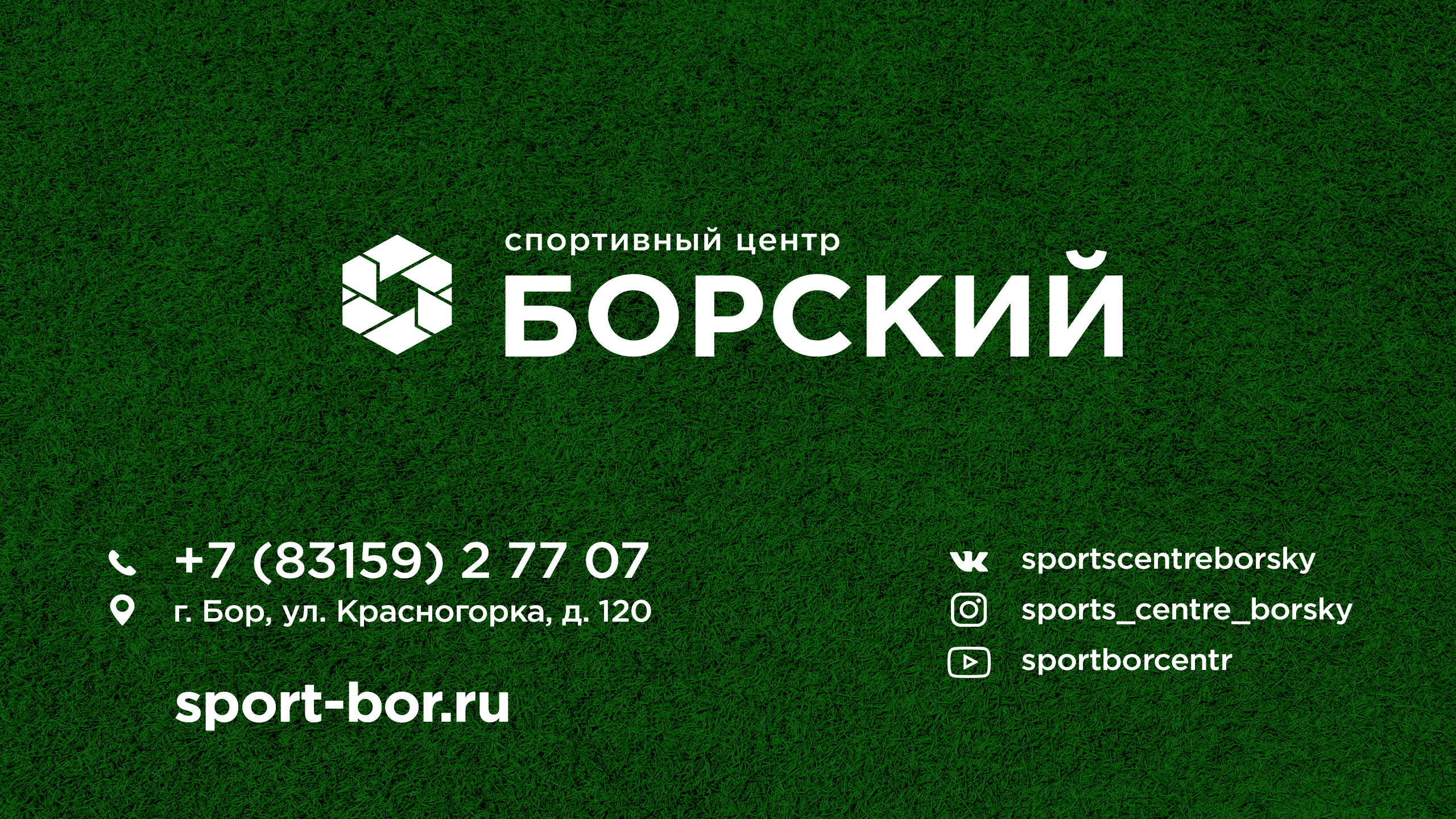